Présentation
À l’heure de la multiplication des écrans, les parents se posent de multiples questions sur  le rapport de leurs enfants aux médias et à l’information. 

Le CLEMI organise avec ses partenaires, les 10 et 11 janvier à Lyon, un forum du numérique « Vos enfants, les médias et Internet » à destination des familles, des acteurs associatifs, culturels et éducatifs.

À l’occasion de cet événement sont proposés :
- Un café des parents
- Une représentation de la pièce de théâtre "Le Prochain train », un conte sur nos liens à l'ère numérique
 Des débats entre professionnels de l'éducation aux médias et à l'information (experts, éducateurs, enseignants...)
 Un espace "Enfance" dédié à l'éducation aux médias et à l'accueil des parents
 Des ateliers gratuits d'éducation aux médias et au numérique pour les enfants et les jeunes
 Une table ronde sur les médias scolaires
MARDI 10 janvier
17h30  > Café des parents

18h30  > Spectacle « Le prochain train » (Entrée libre – Dès 10 ans) 
Représentation de la pièce « Le prochain train » : un conte sur nos liens à l'ère numérique, par la compagnie des Bandits de Grand-Moulin. La pièce sera suivie d’un débat en présence des comédiens

« Vincent est un toxicomane du travail, si occupé que sa femme le quitte sans qu'il ne s'en aperçoive. Incapable de se gérer seul, il décide d'embaucher Karine, une professionnelle des réseaux sociaux, afin qu'elle lui invente et administre une vie. Le Prochain Train est la tendre histoire de leur rencontre, un conte romantique sur ce qu'il advient de nos liens à l'heure du numérique. »
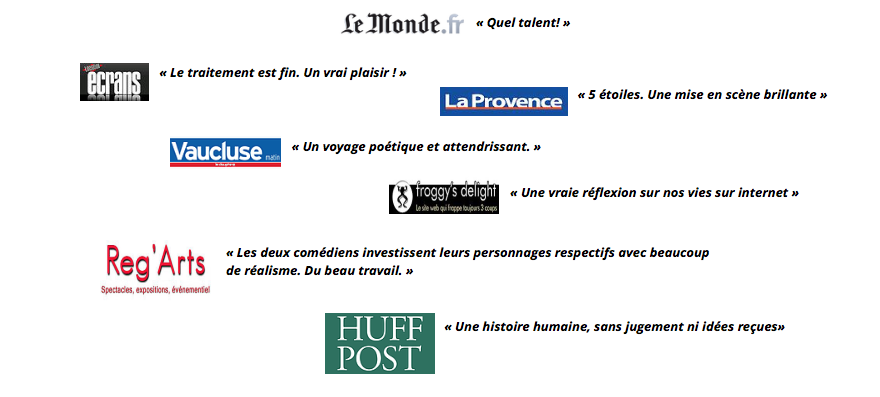 MERCREDI 11 janvier
10h-12h > Table Ronde : Aux frontières de l’école: comment assurer la continuité de l’éducation aux médias et à l’information ? 
Anne-Cécile Hyvernat, Responsable du département Société et coordinatrice du projet Démocratie, Bibliothèque Municipale de Lyon (à confirmer)
Antonin Cois, Responsable des politiques territoriales, La ligue de l’enseignement, Projet D-clics Numériques 
Dorie Bruyas,  Directrice de l’association Fréquence Ecole
Anne Cordier, Maîtresse de conférence « Grandir Connectés »
Olivier Andrieu-Gerard, Coordonnateur Pôle Medias-Usages Numériques, UNAF 
Kédem Ferré, Enseignant d’anglais, Spécialisé sur l’Open Data et de Data journalisme
François Morel, Coordonnateur CLEMI – Directeur Atelier Canopé – Annecy 
Animation : Journaliste France 3 Lyon
14h-17h  > Ateliers
DEVENIR YOUTUBEUR, Public : 10 ans et + (2 ateliers d’1h30 - 8 enfants max), En partenariat avec l’association Fréquence Ecole 
Découvrez les techniques des youtubeurs et apprenez à intéresser un public autour des nouvelles écritures, vidéos en ligne.
SUPER REPORTERS, Public : 13 ans et + (2 ateliers d’1h30 – 10 enfants max), En partenariat avec l’association Fréquence Ecole 
Devenez reporter de l'événement et apprenez à maitriser les bases des techniques journalistiques en utilisant des tablettes et Smartphones
REZO, Public : 13 ans et +  (En continu), En partenariat avec l’association Fréquence Ecole  
Faites le point sur votre identité numérique. Que permettent les réseaux sociaux ? Que sait Google à propos de vous et comment ? Quels sont les modèles économiques du web ? 
RETRO-GAMING EN FAMILLE Public : 5 ans et + (En continu), En partenariat avec l’association Fréquence Ecole 
Découvrez et manipulez les consoles des années 80 et 90 dans cet atelier familial et passionnant 
ATELIER INITIATION CODING , Public : 10 ans et +, (En continu) En partenariat avec D-Clics numériques 
ATELIER Découvrir le numérique et l'informatique... Avec ou sans ordinateur ! (En continu), Public : 10 ans et +, En partenariat avec D-Clics numériques
MERCREDI 11 janvier
14h-17h > Espace Enfance Education aux médias 
Accueil des enfants et des parents sur un espace où les outils numériques complètent les jeux traditionnels avec découverte du guide du  CLEMI « L’éducation aux médias » pour les familles. Applications ludiques, robotiques, jeux numériques, dessins animés, fiches conseils... Cet espace permet de faire le point en famille sur les pratiques numériques des jeunes enfants et de savoir comment les accompagner à la maison, au quotidien. 

17h-18h < Table Ronde : L’expression médiatique des jeunes : un enjeu citoyen

Présentation par des jeunes de la région de leurs médias scolaires (Web radio, web TV, journal, blog)
Animation : Amine Tilikete, Association Jets d’encre
Inscriptions
http://clemi.limequery.org/index.php/883473/lang-fr
CONTACTS - CLEMI
Virginie Sassoonv.sassoon@clemi.fr06 16 98 10 56Laurent Garreaul.garreau@clemi.fr06 14 07 71 60http://clemi.fr
Partenaires
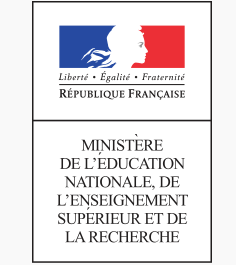 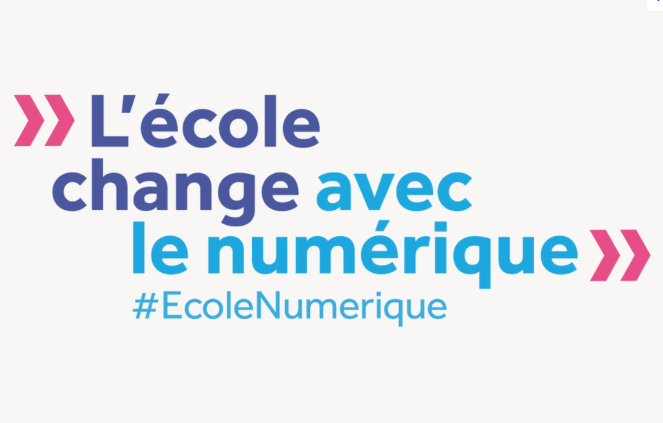 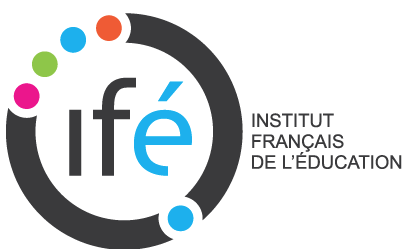 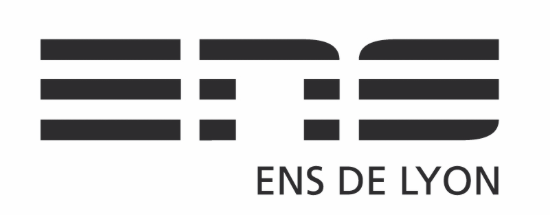 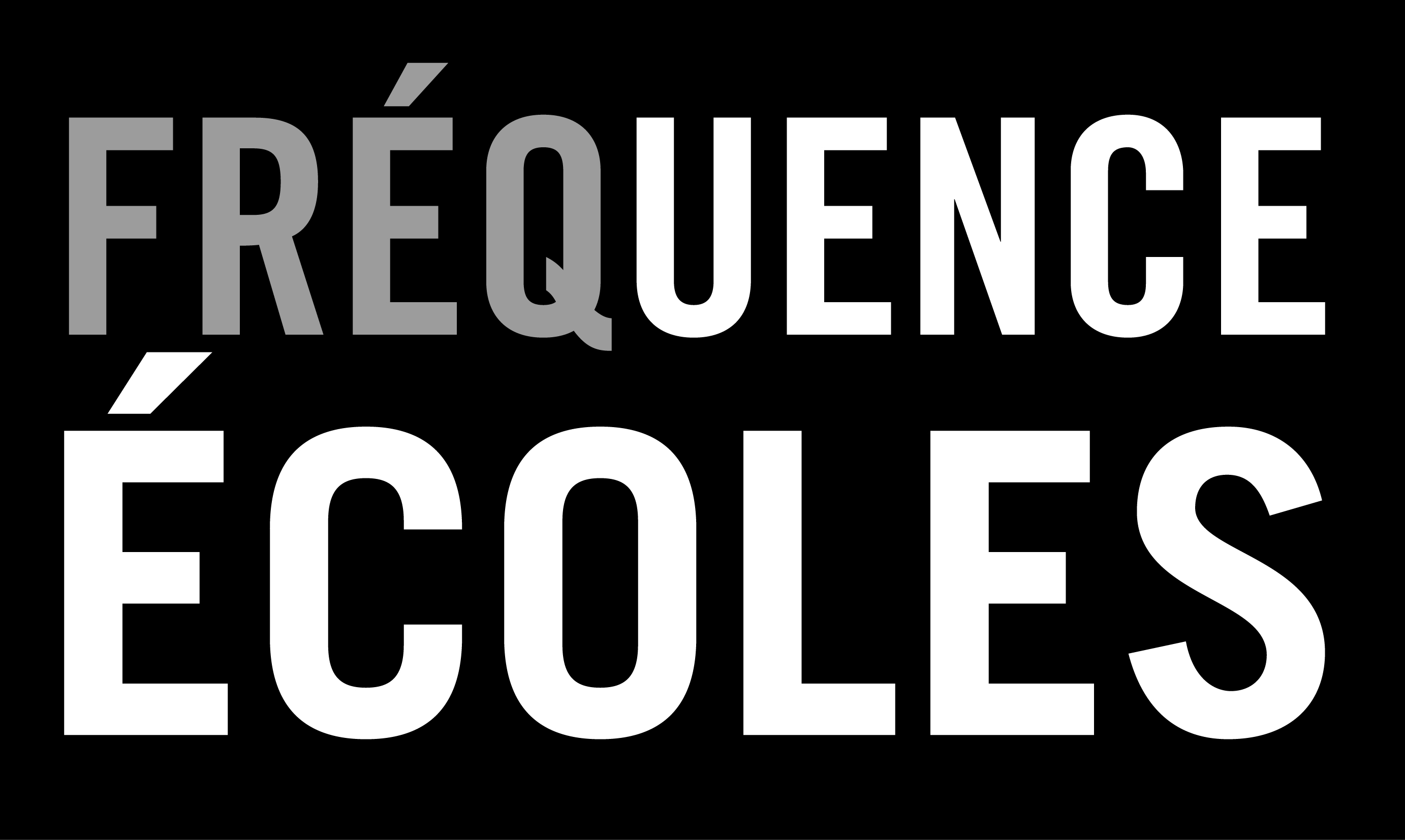 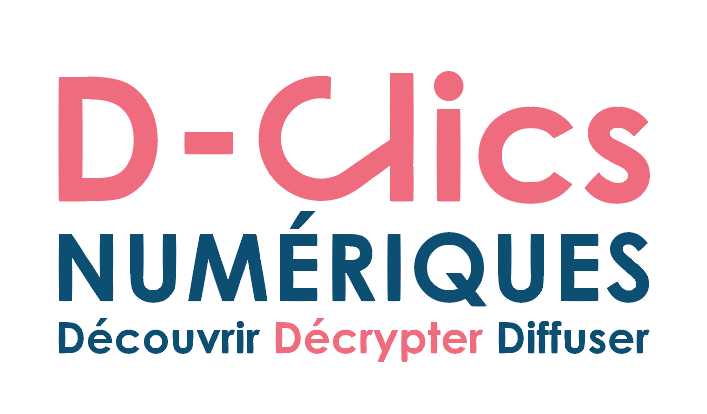